Природні умови і ресурси Чорного та Азовського морів
Бартош Є.М.
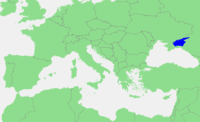 Чорне та Азовське моря – внутрішні моря Атлантичного океану, з'єднані з ним протоками та іншими морями
Система протока Босфор – Мармурове море – протока Дарданелли
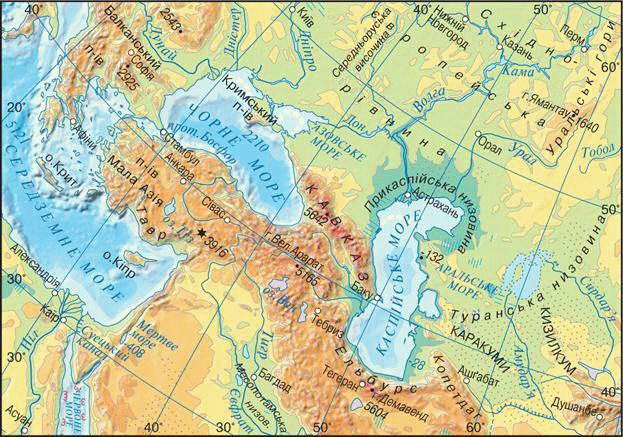 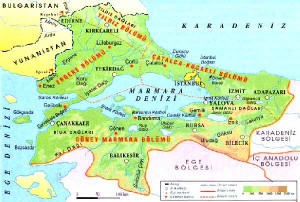 Між собою моря з'єднані Керченською протокою
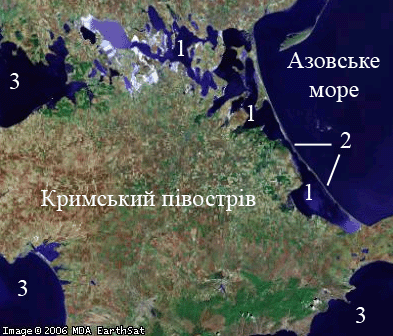 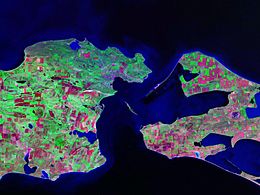 1- затока Сиваш, 
2 – коса Арабатська стрілка
Елементи берегової лінії, що названі в таблиці, – нанести на фізичну контурну карту. Головна відмінність у будові дна – тип земної кори!
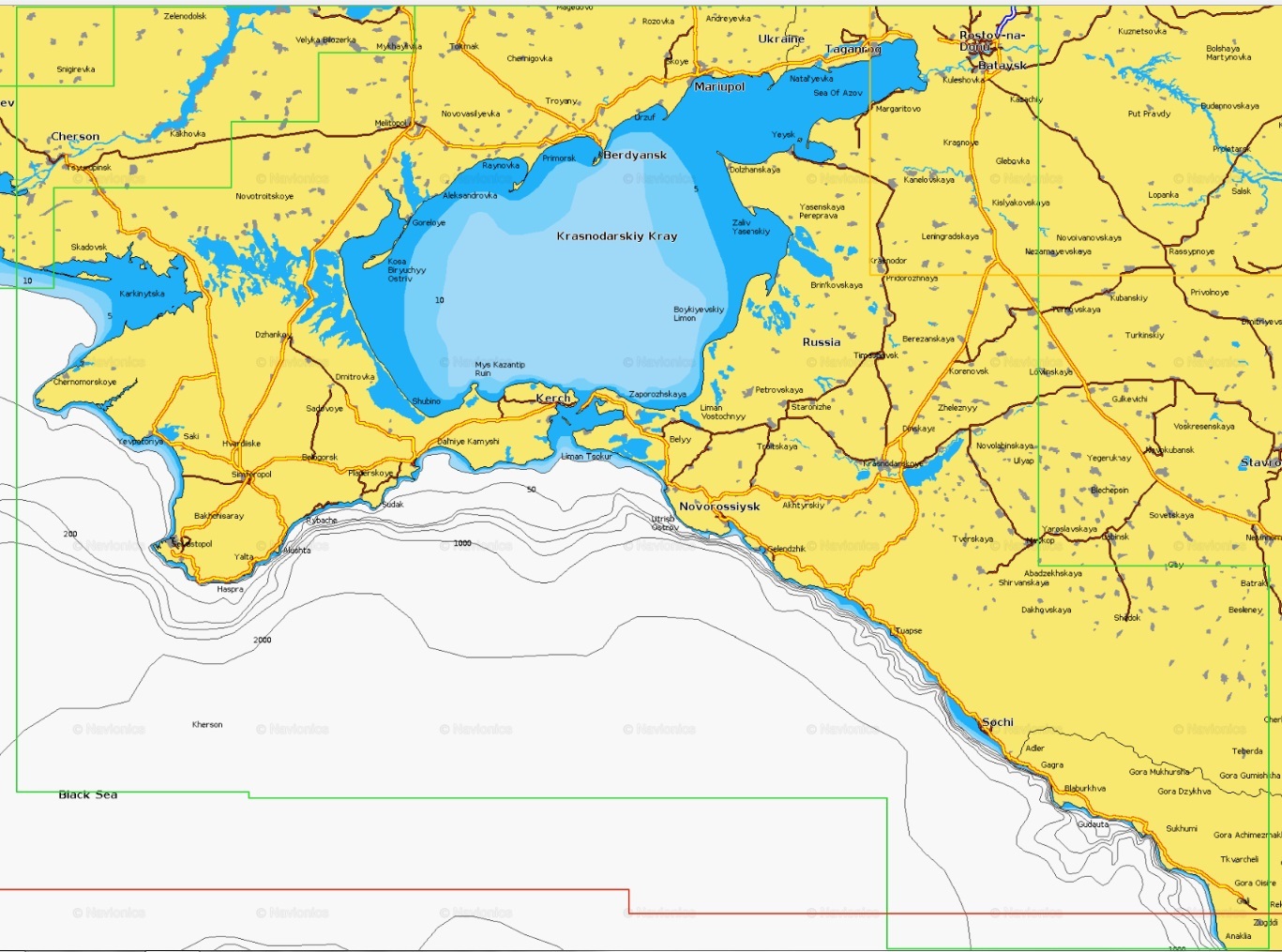 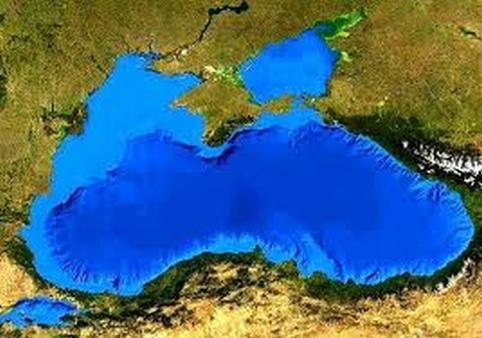 Тип земної кори визначає відмінності                             у глибинах
Течії в обох морях мають коловий рух проти годинникової стрілки
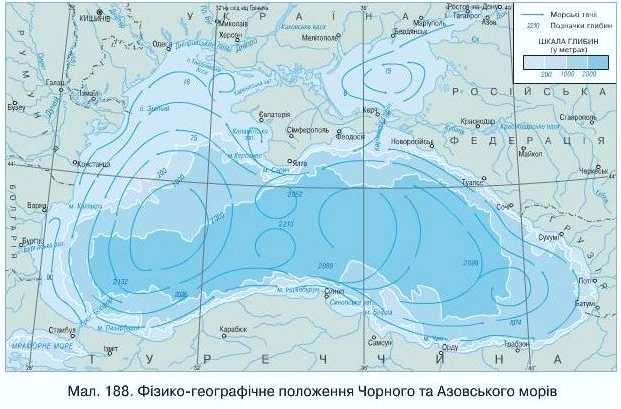 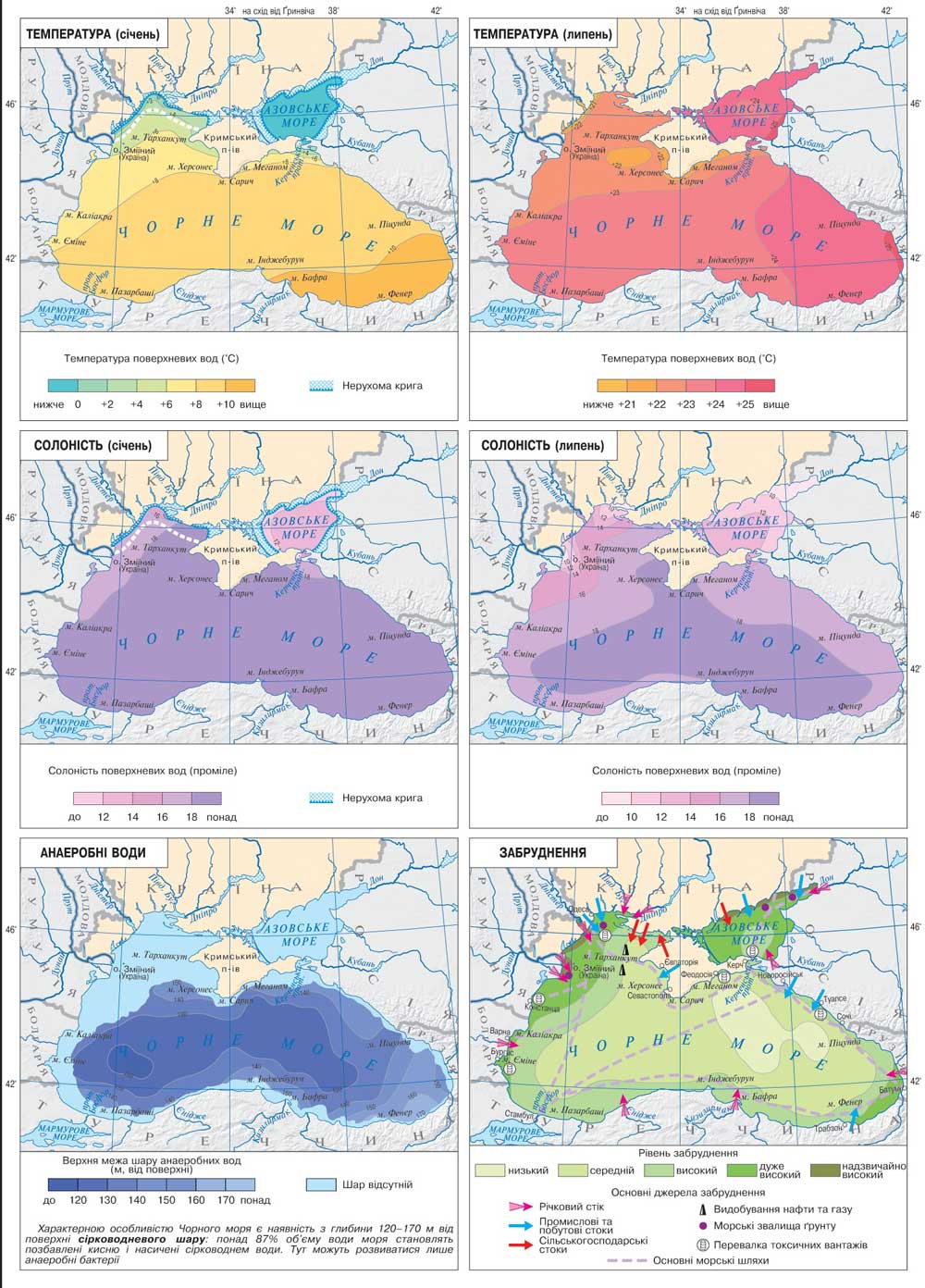 Температура та солоність вод Чорного та Азовського морів
Глибше 150 м у Чорному морі сформувався сірководневий  шар, у якому відсутній  кисень і життя (крім анаеробних бактерій)
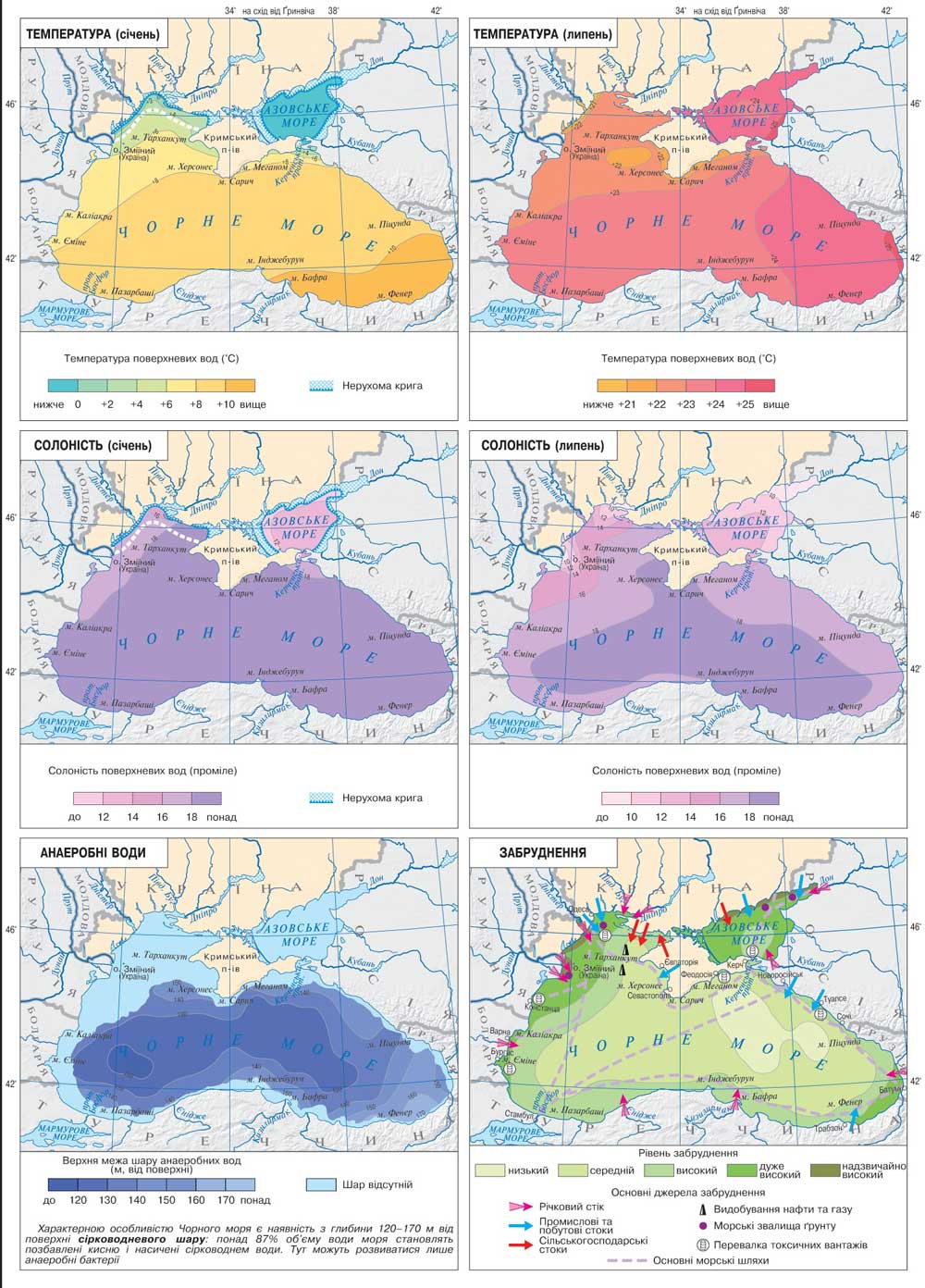 Азовське море має біднішу фауну, але значно вищу продуктивність
Сірководневий шар сформувався внаслідок масового відмирання прісноводних організмів у водоймі на місці теперішнього Чорного моря, що виникла після розтавання льодовиків. Прорив дуже солоних середземноморських вод через Босфор викликав їх швидку загибель та накопичення на дні.
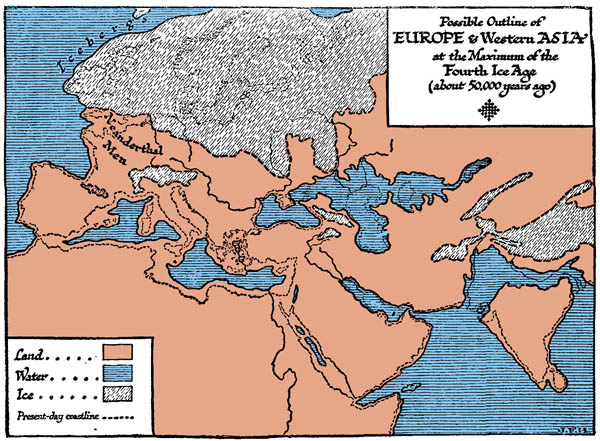 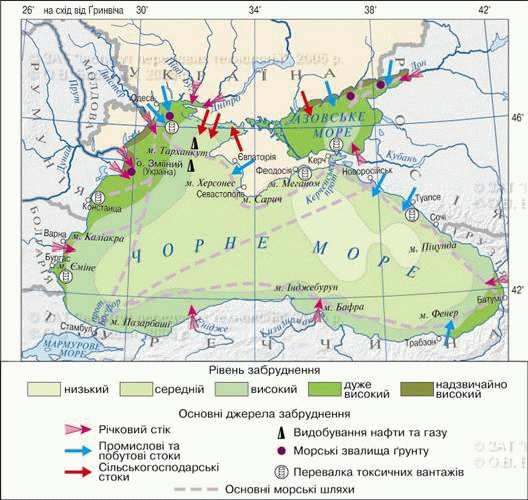 Екологічні проблеми
Цвітіння води
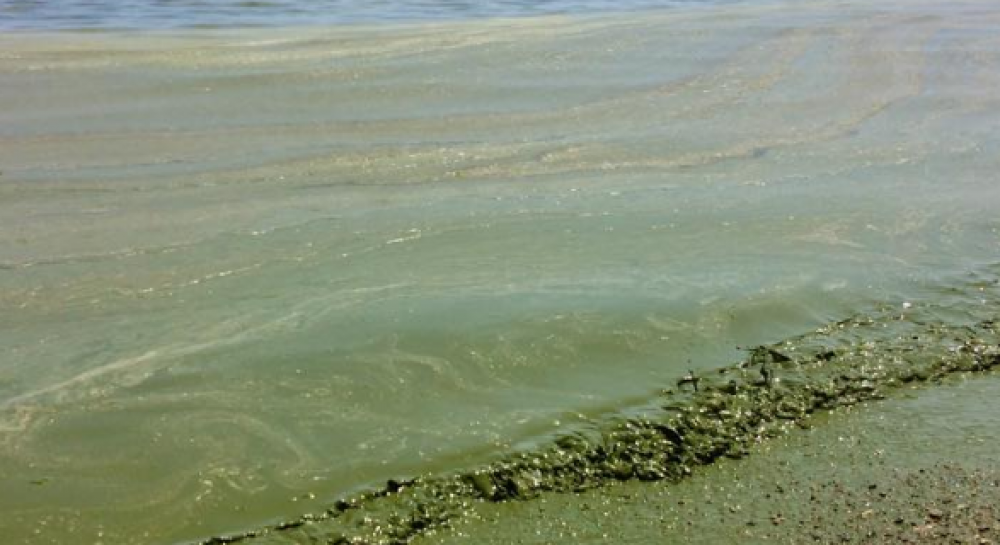 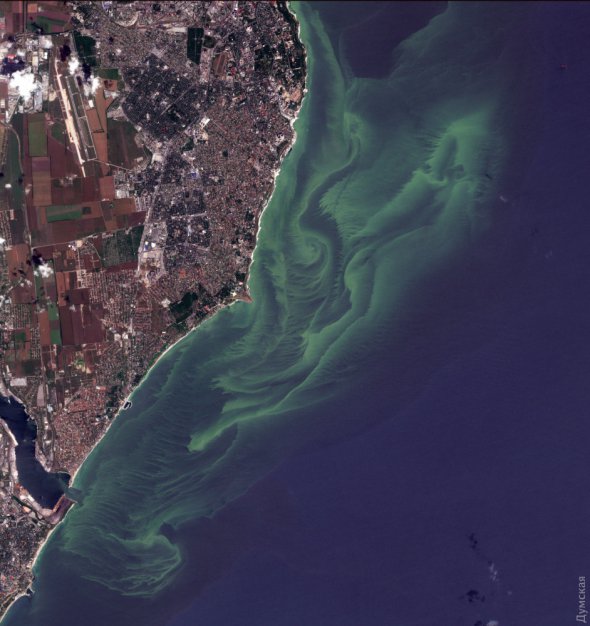 Домашнє завдання
Опрацювати § 42-43, скласти порівняльну таблицю морів у зошиті (у довільній формі – ця презентація надає лише зразок), нанести елементи берегової лінії за таблицею або текстом параграфів.